BY YUSHEN
第十六章03节   二次根式
二次根式的乘除
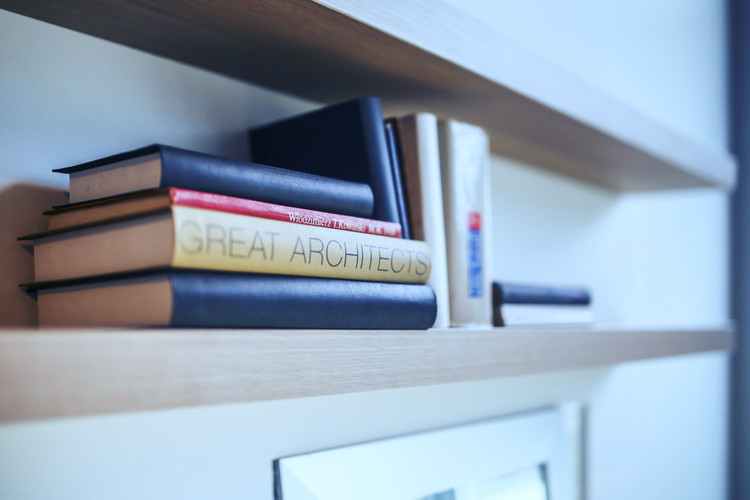 （乘法）
主讲人：PPT818  人教版 数学八年级下册
BY YUSHEN
难点
重点
DIFFICULTY
A KEY
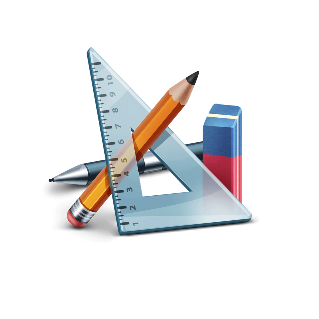 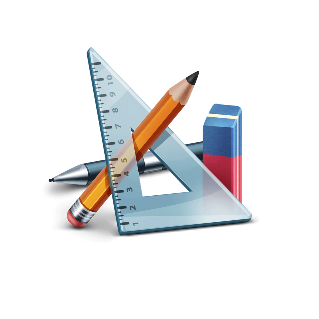 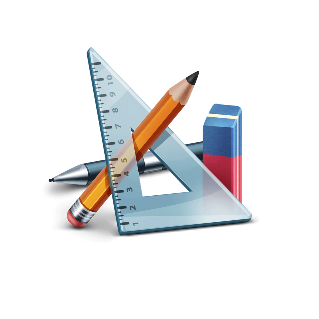 学习目标
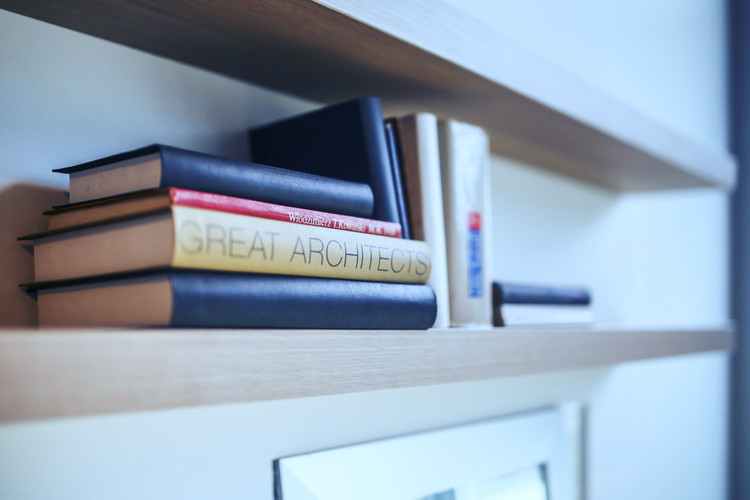 LEARNING OBJECTIVES
01
02
03
1、理解二次根式乘法法则。
2、利用二次根式乘法法则对其进行化简。
理解二次根式乘法法则。
目录
利用二次根式乘法法则对其进行化简。
BY YUSHEN
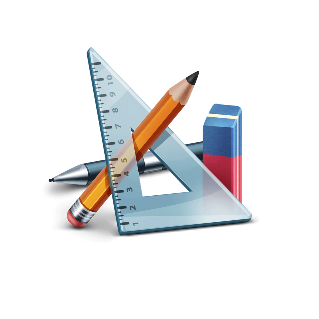 PART 01
学习目标
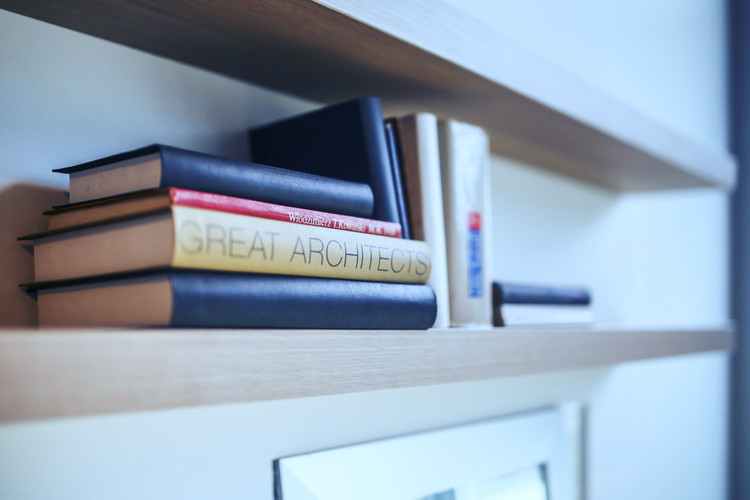 BY YUSHEN
二次根式性质知识点回顾
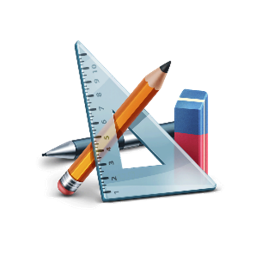 01
a（a≥0）
二次根式的性质一
-a（a<0）
二次根式的性质二
BY YUSHEN
探究与思考
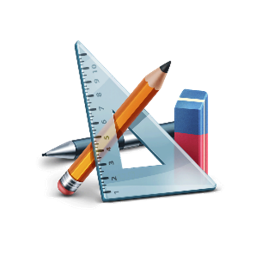 计算下列各式，观察计算结果，你能发现什么规律？
01
8
8
20
20
12
12
30
30
无结果
无结果
BY YUSHEN
二次根式的乘法法则
注意公式成立条件
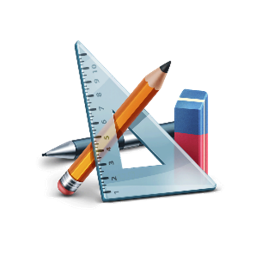 01
在本章中，如果没有特别说明，所有的字母都表示正数.
这个结果还能化简吗？
BY YUSHEN
二次根式的乘法法则变形
注意公式成立条件
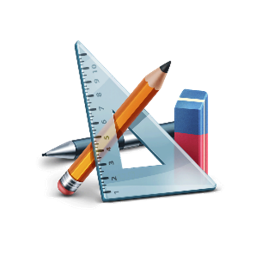 01
在本章中，如果没有特别说明，所有的字母都表示正数.
BY YUSHEN
化简二次根式的步骤
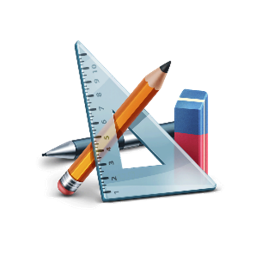 01
BY YUSHEN
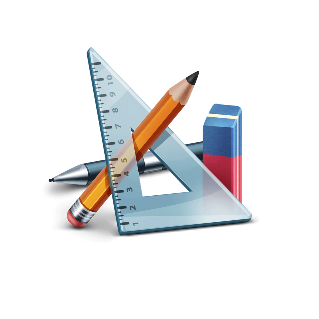 PART 02
练一练
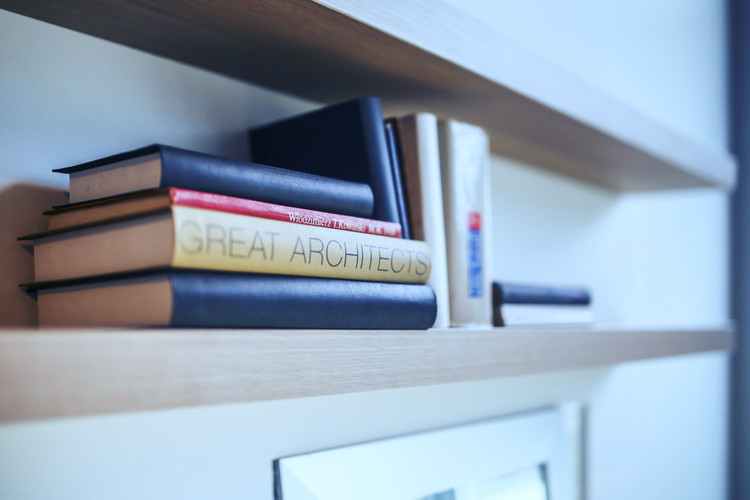 BY YUSHEN
练一练
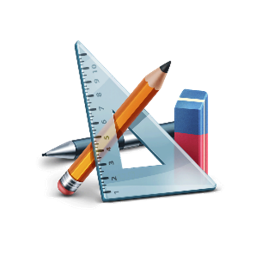 02
BY YUSHEN
利用二次根式乘法法则解决实际问题
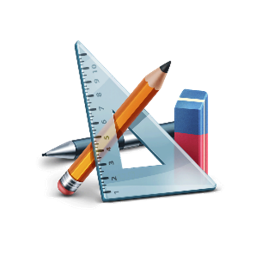 02
BY YUSHEN
练一练
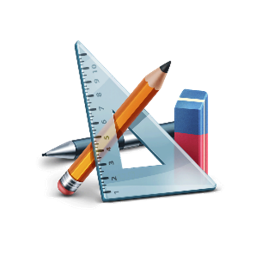 02
BY YUSHEN
练一练
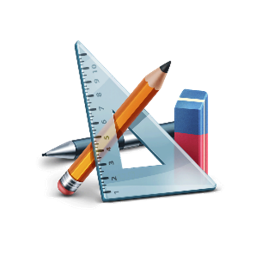 02
BY YUSHEN
练一练
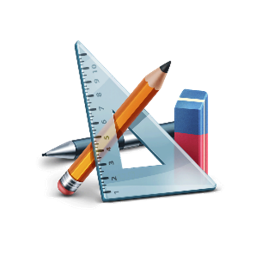 02
BY YUSHEN
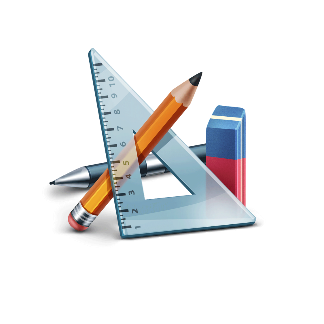 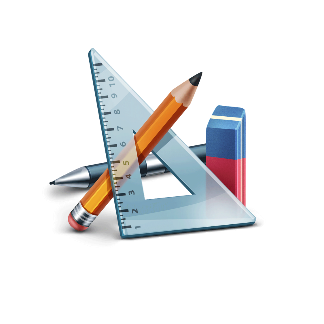 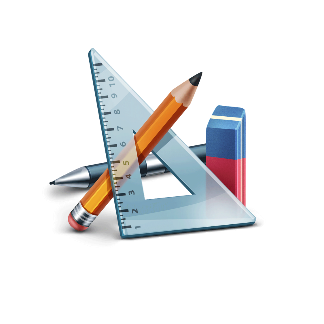 通过二次根式乘法法则进行计算
理解二次根式乘法法则
化简二次根式的步骤
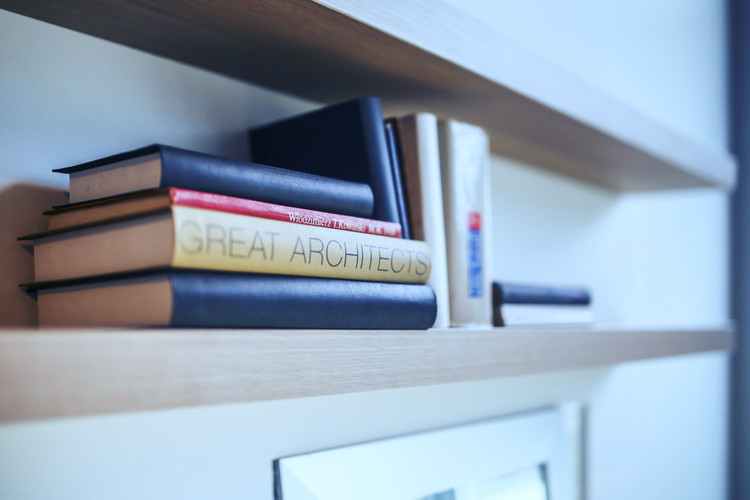 01
02
03
课后回顾
BY YUSHEN
第十六章03节   二次根式
谢谢各位同学倾听
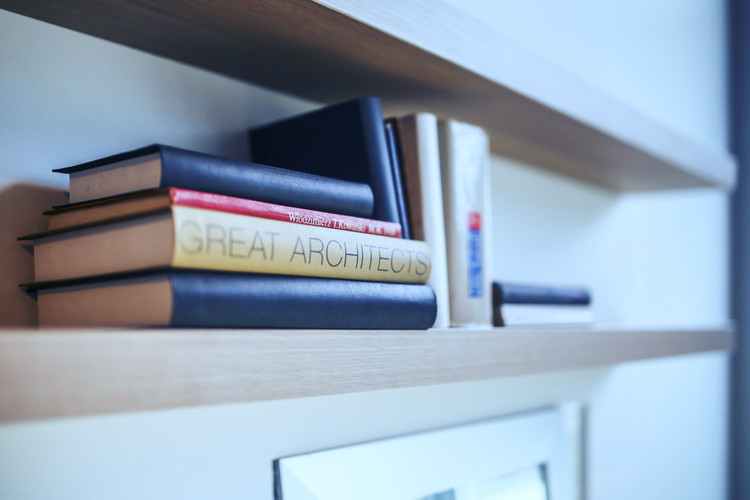 主讲人：PPT818  人教版 数学八年级下册